Unknown Substances
With Science Teacher John
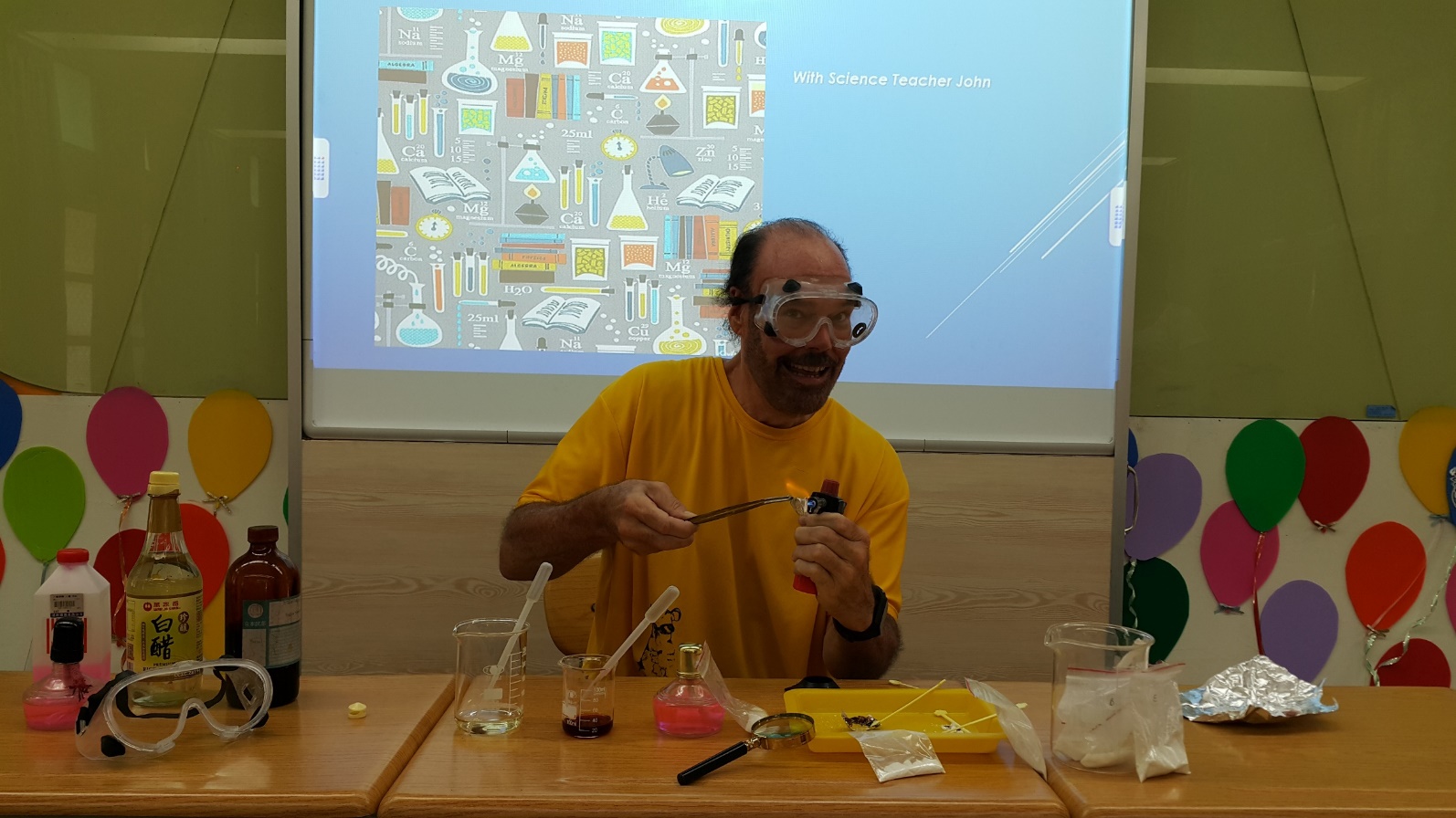 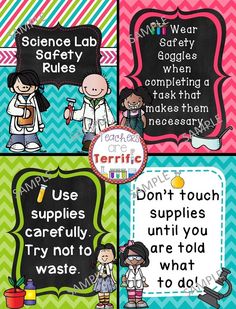 Rules
Keep it simple
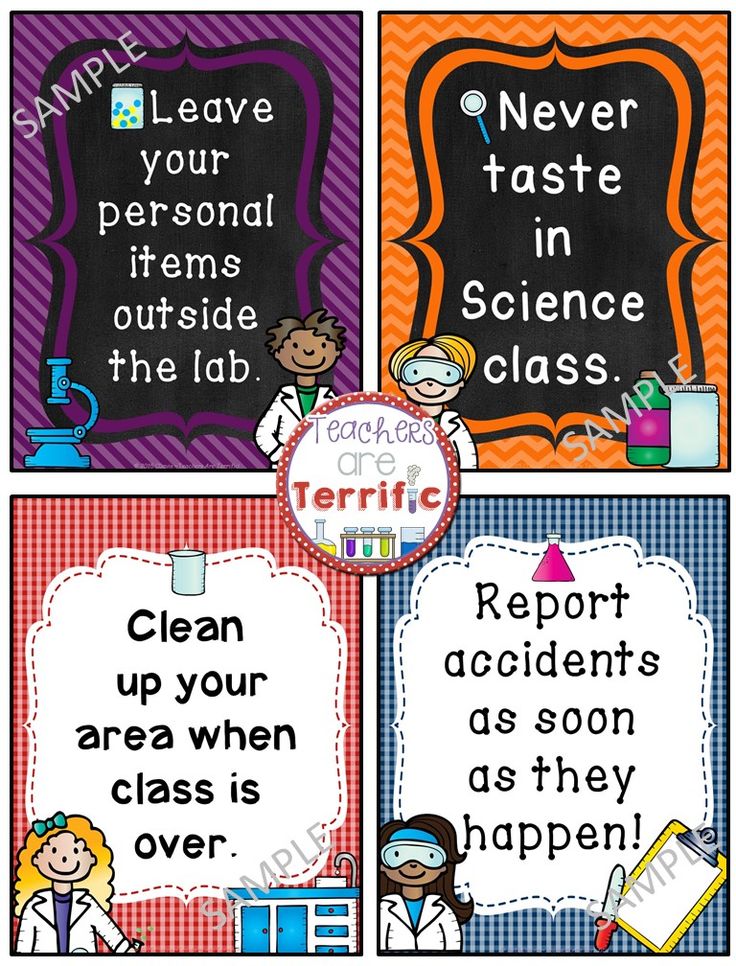 Rules 
No playing
Everything off the desk/Chair in
Report accidents to teacher
Don’t waste supplies
Keep area clean
Team points for speaking English
Team points for writing on data sheet
Vocabulary
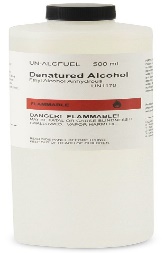 Alcohol
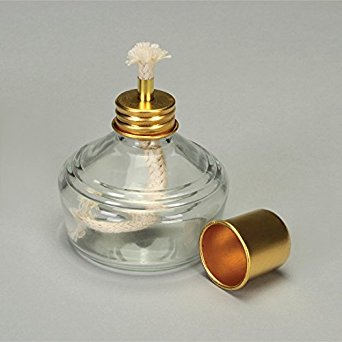 Alcohol Lamp
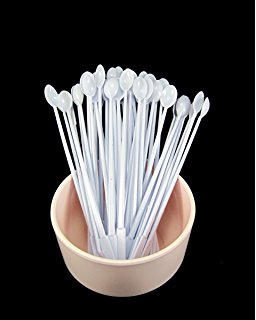 Stirrers
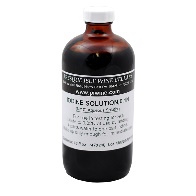 Iodine
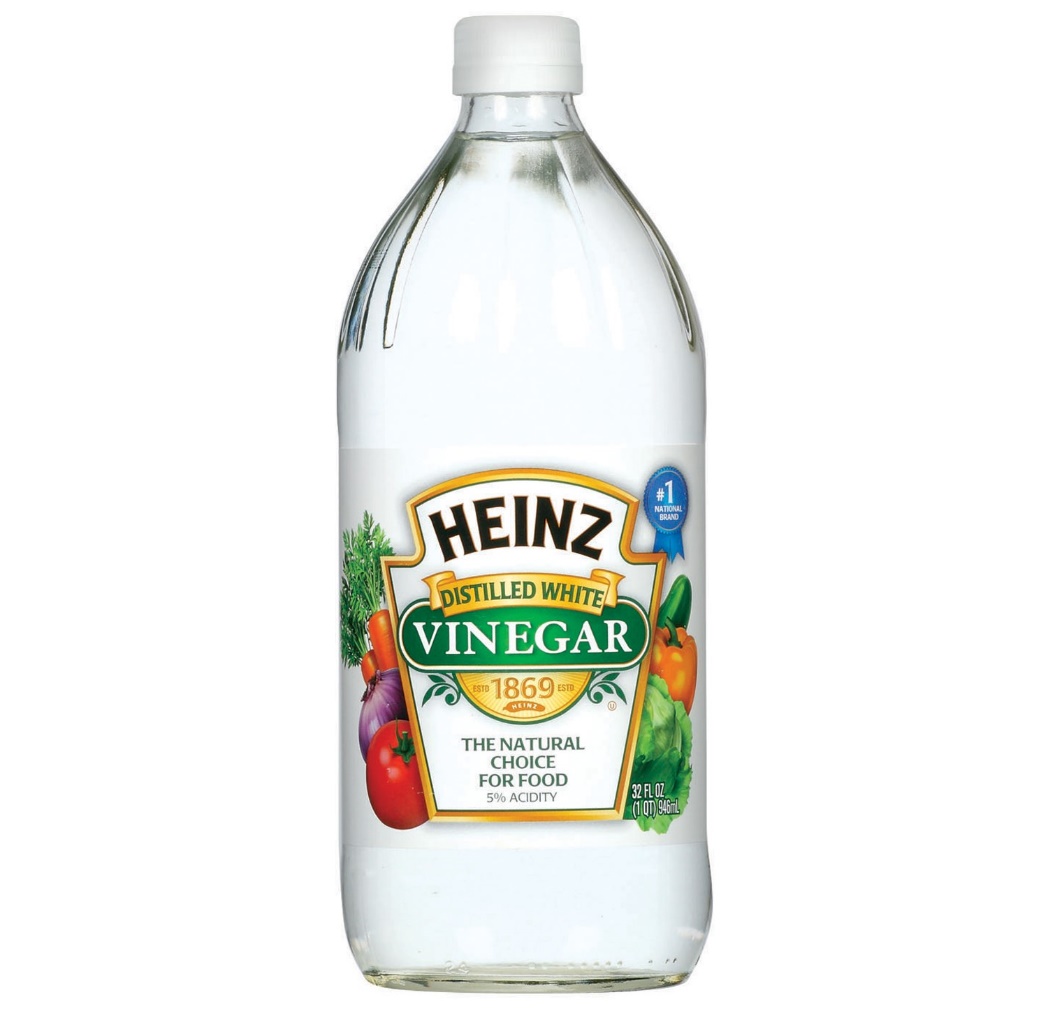 Vinegar or Acid
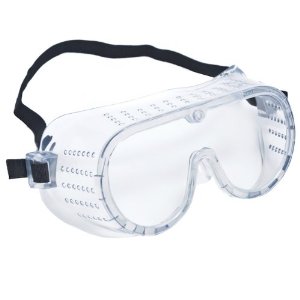 Safety Goggles
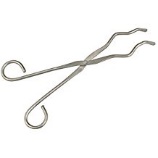 Tongs
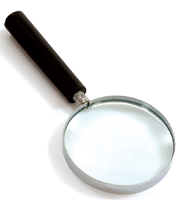 Hand Lens
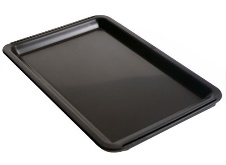 Tray
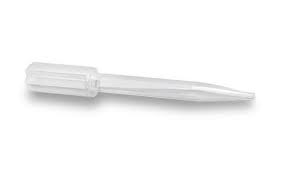 Eyedropper
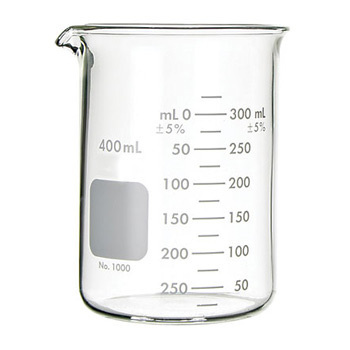 Beaker
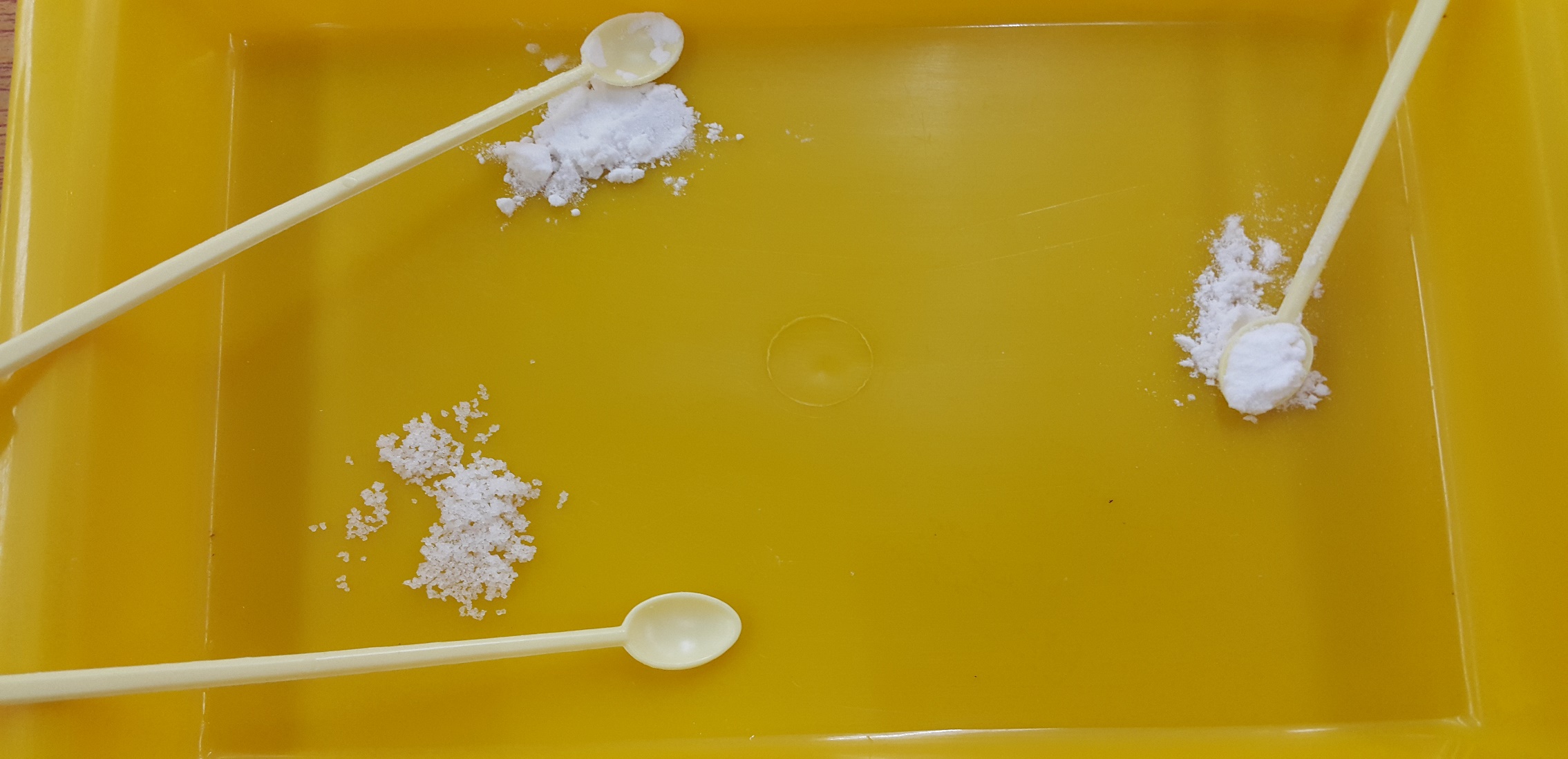 Contaminate     污染
Do not contaminate 
the substances
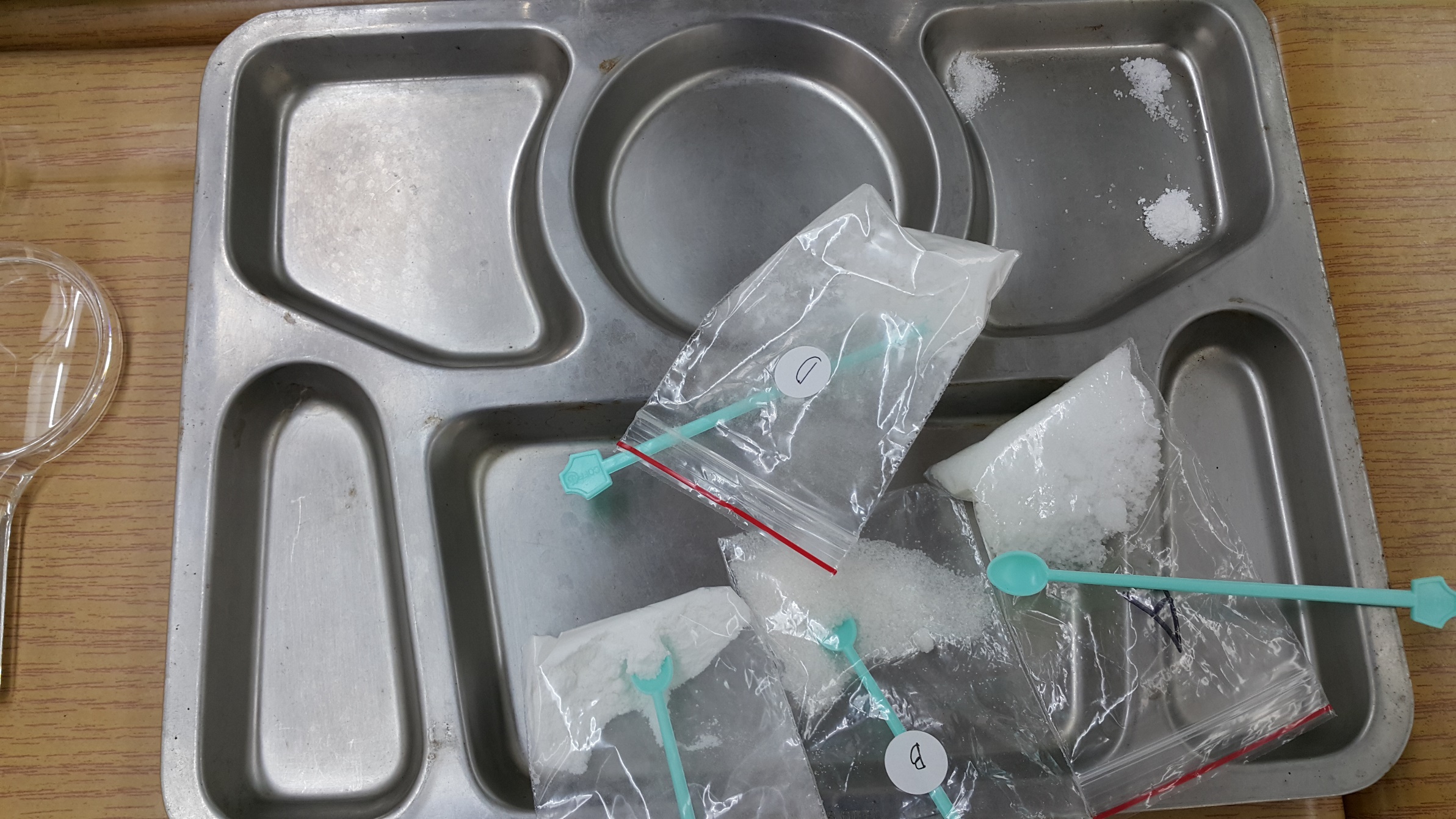 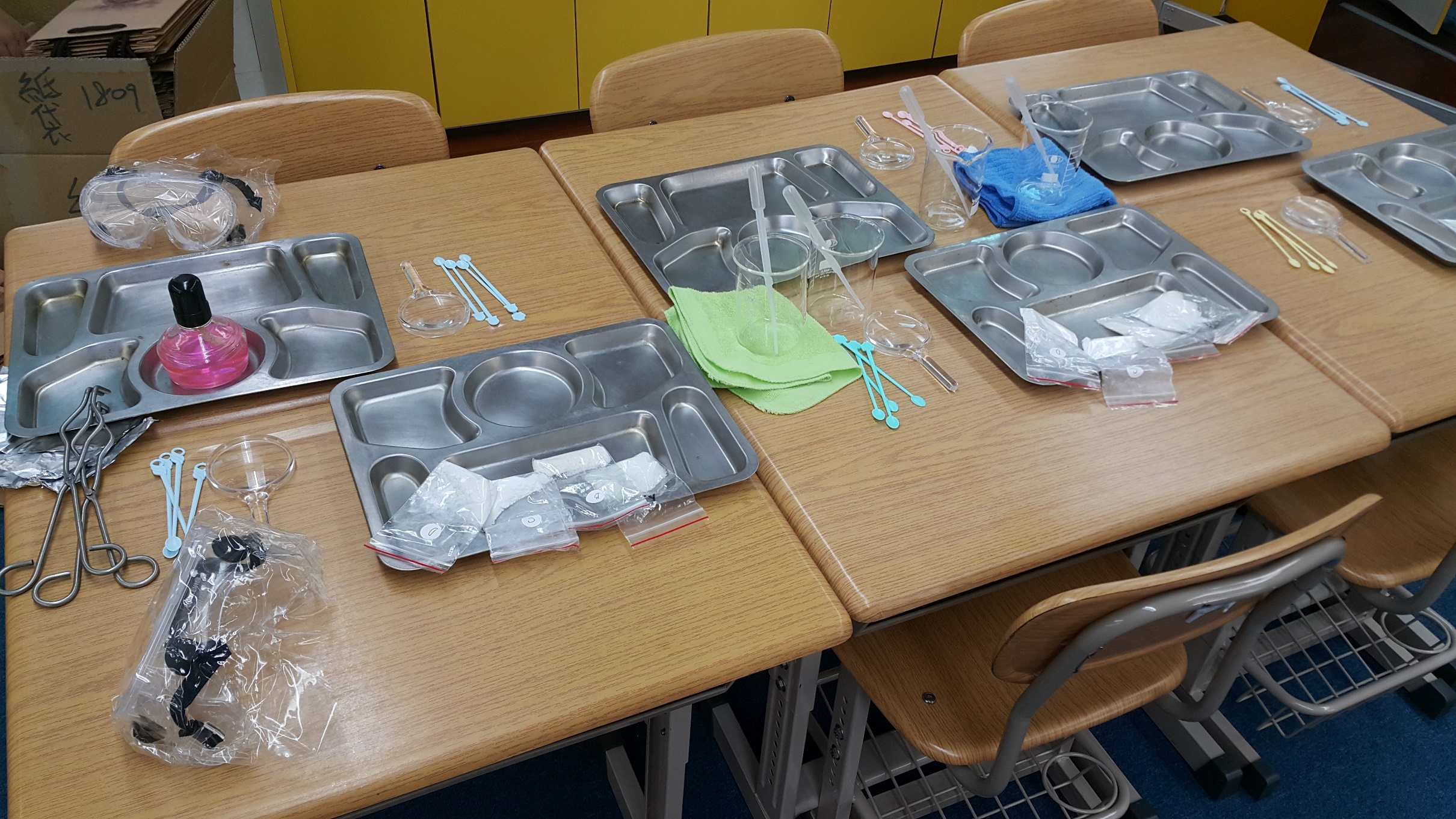 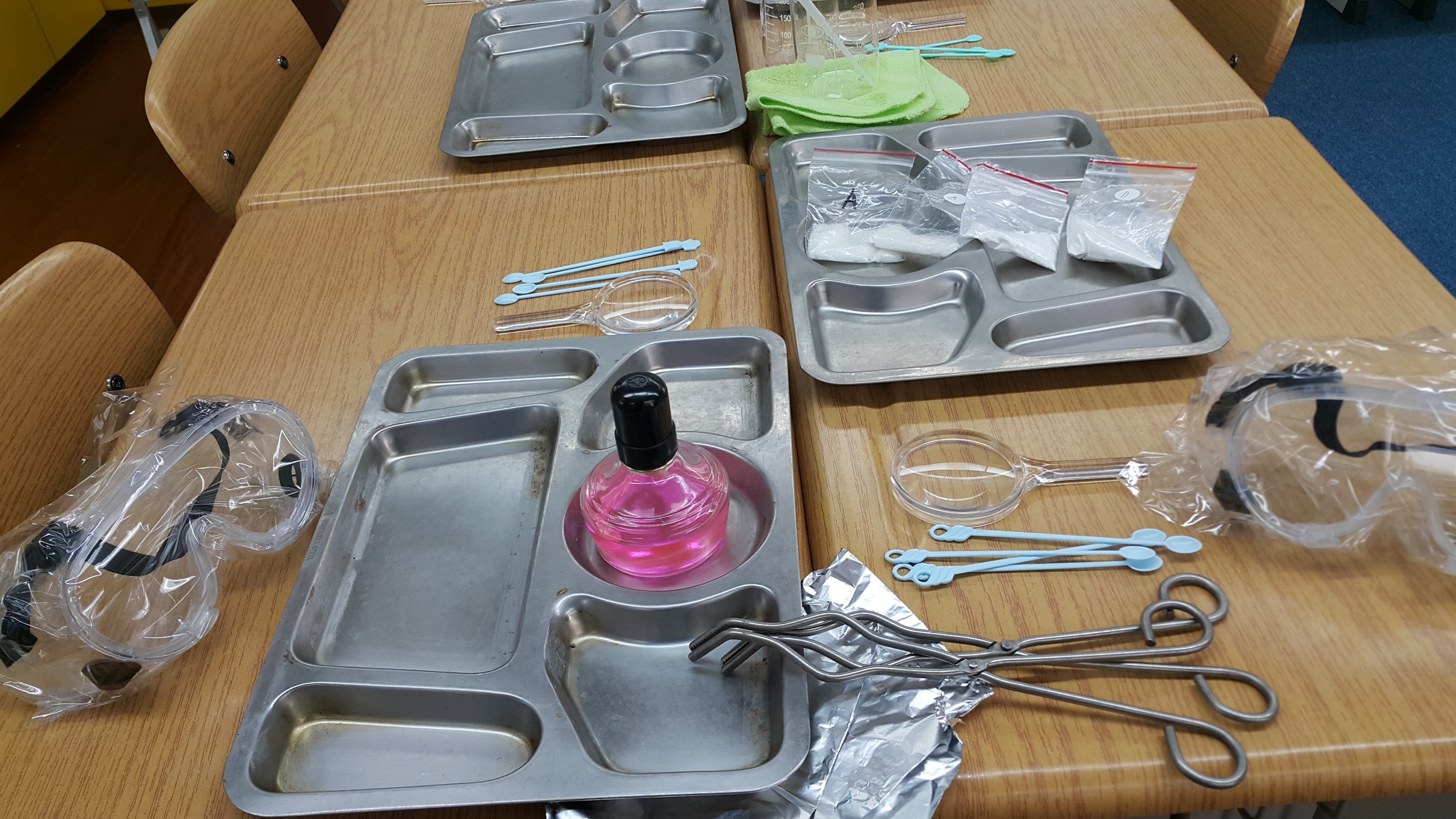 Got it?
Now let’s play a game!
Boys against the girls
&
Against Teacher John
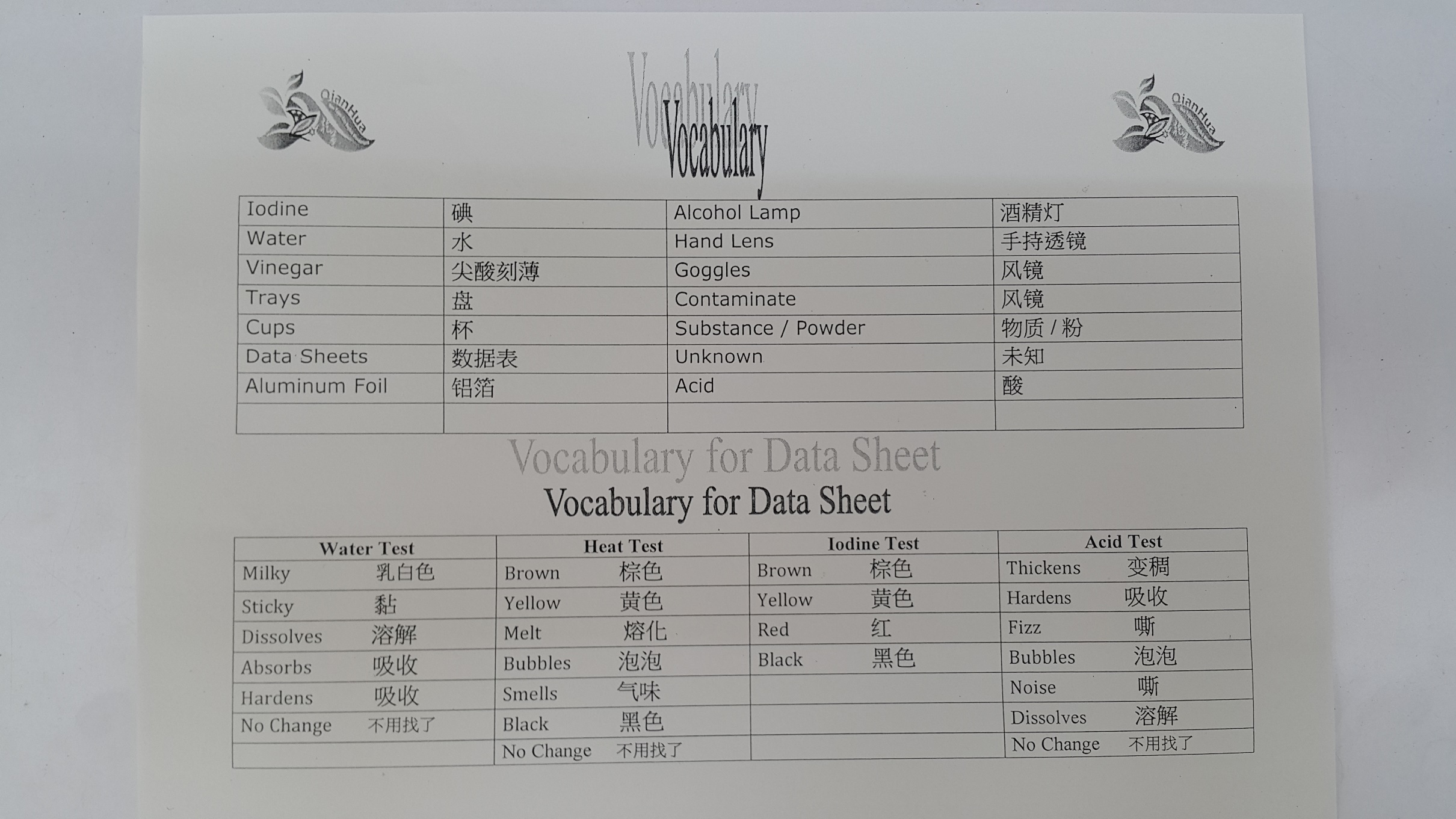 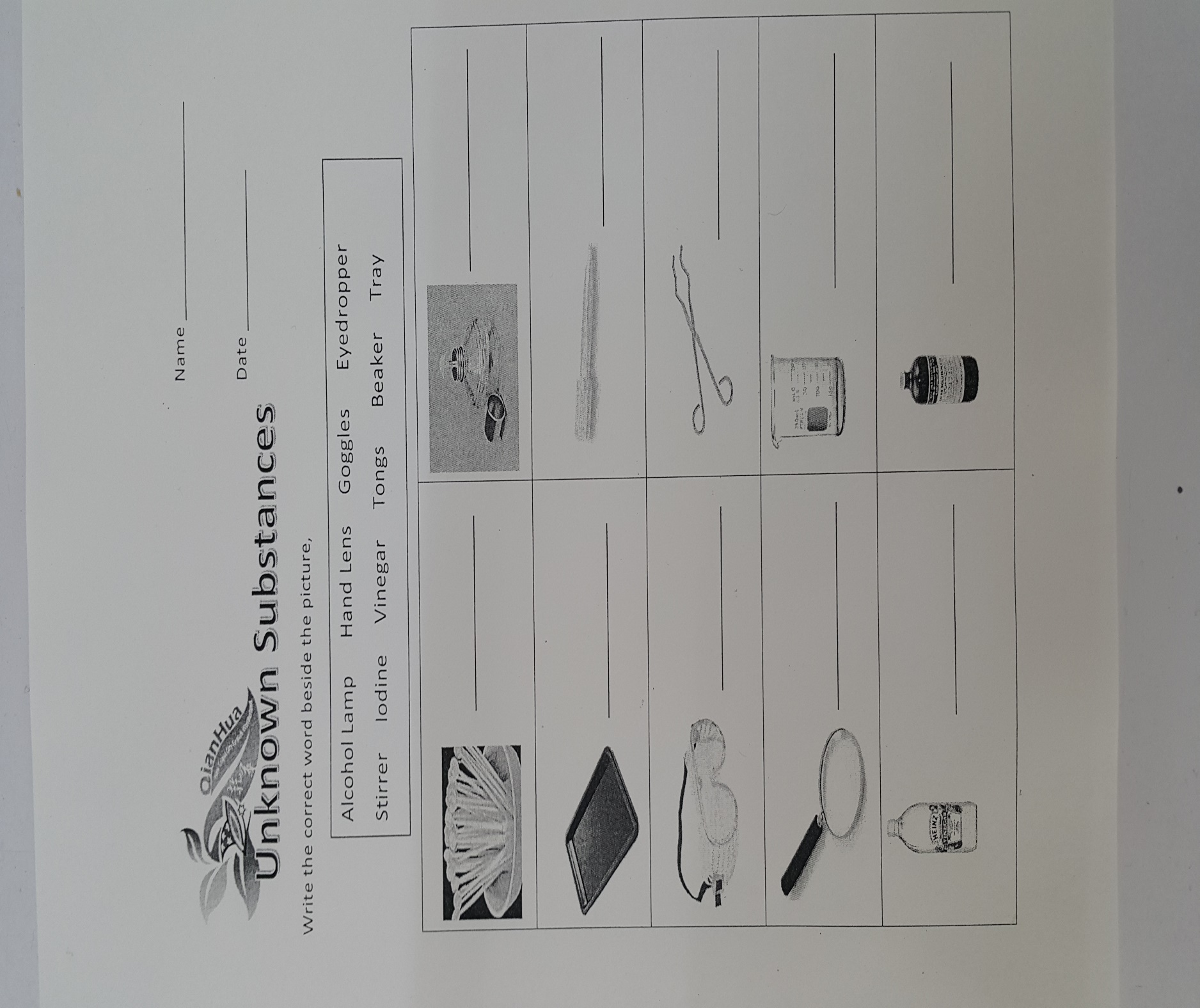